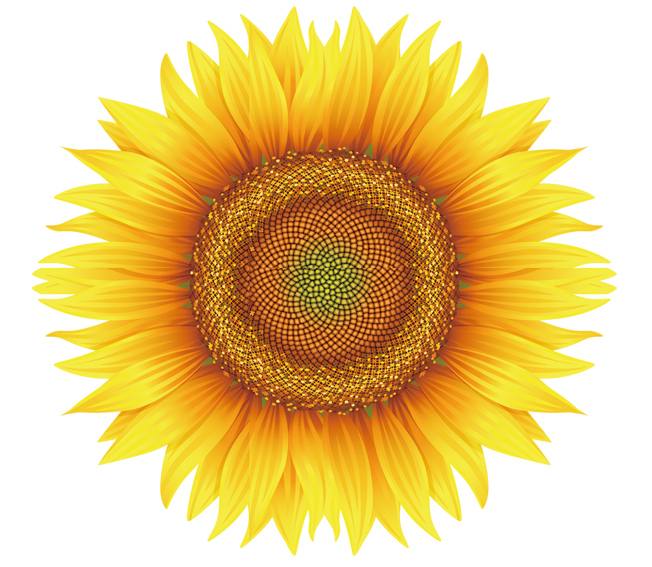 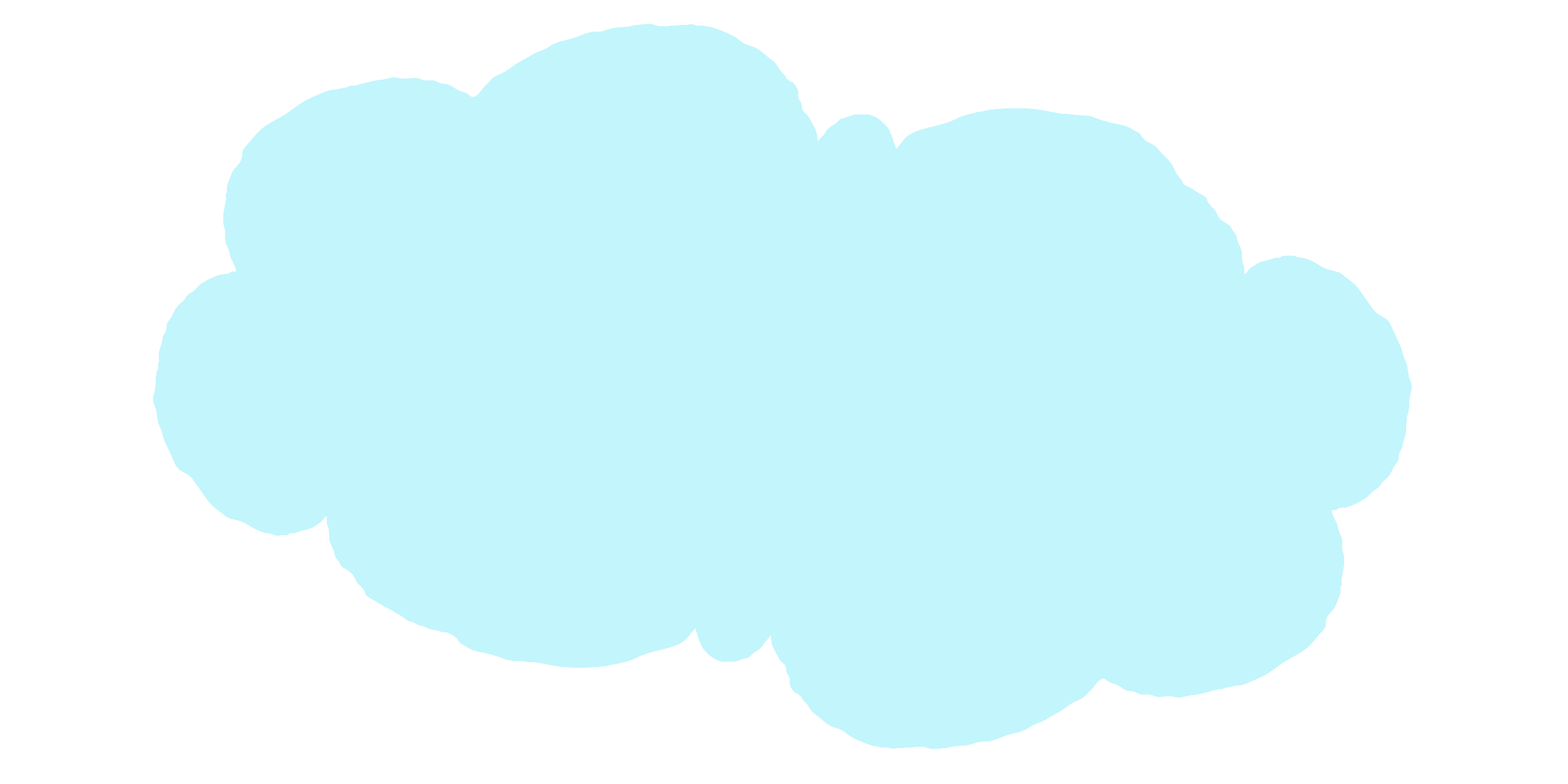 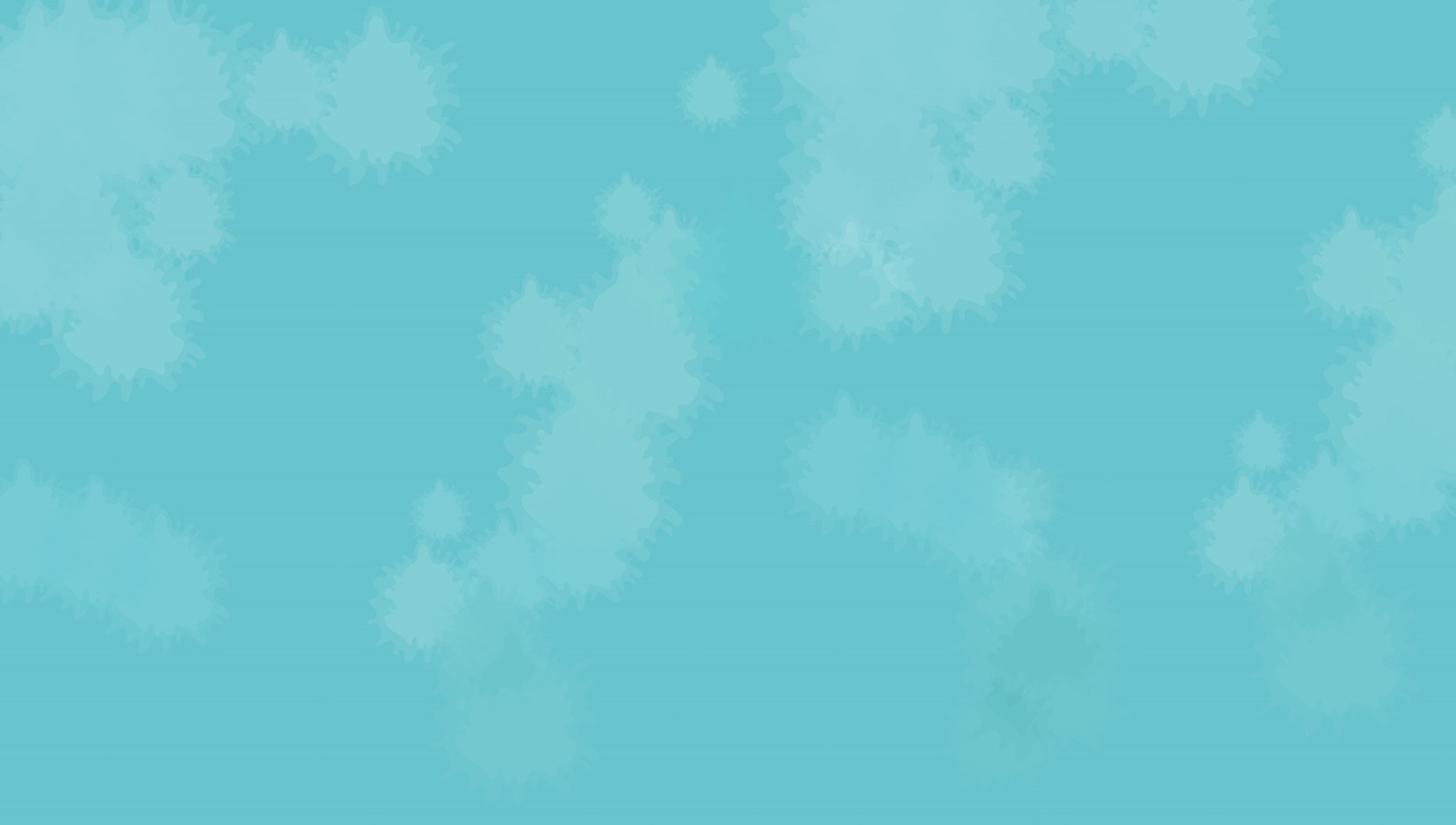 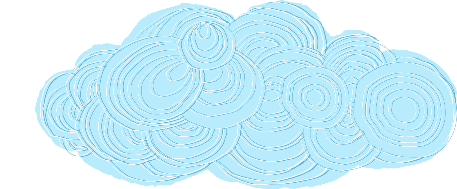 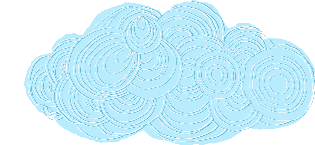 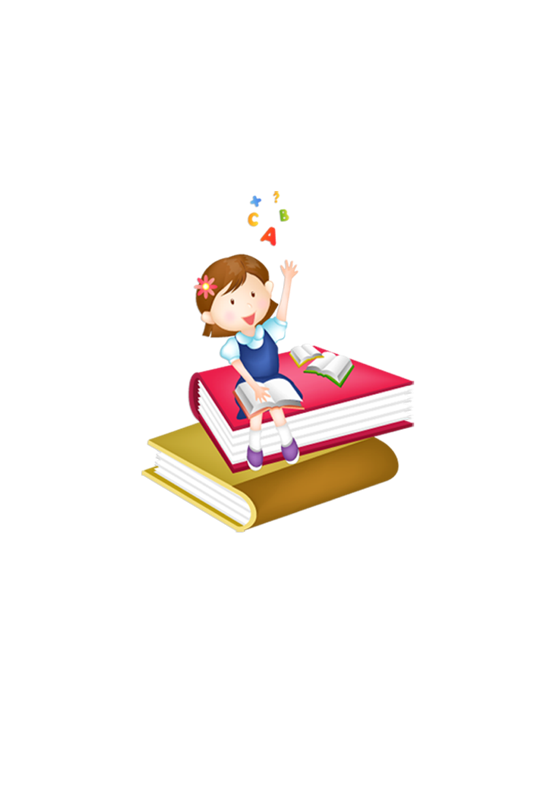 Viết vở
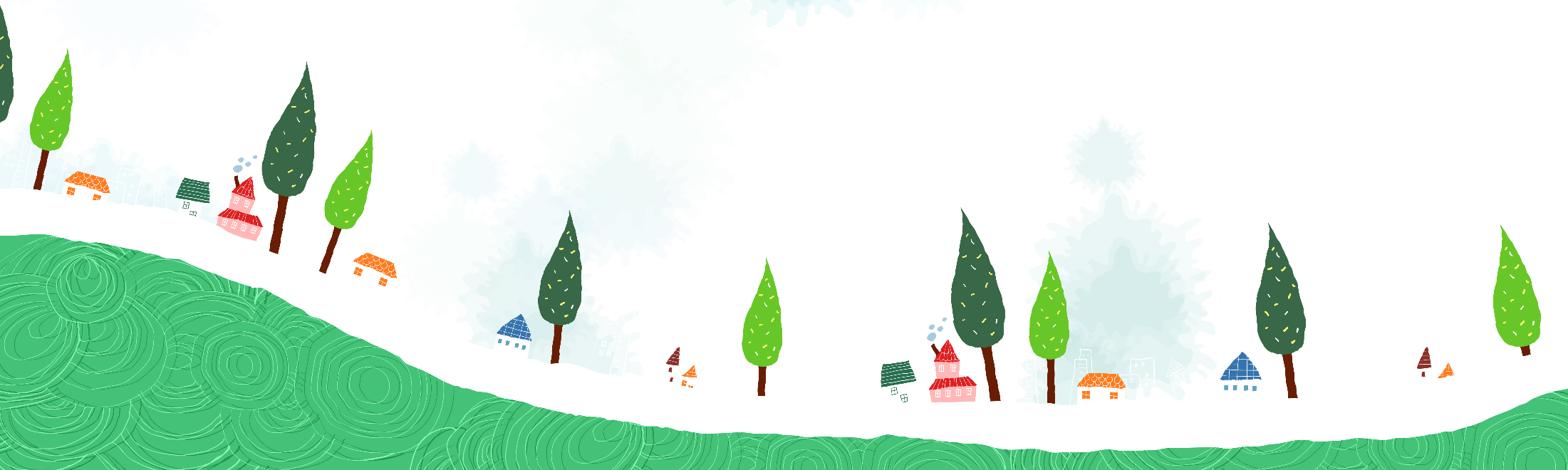 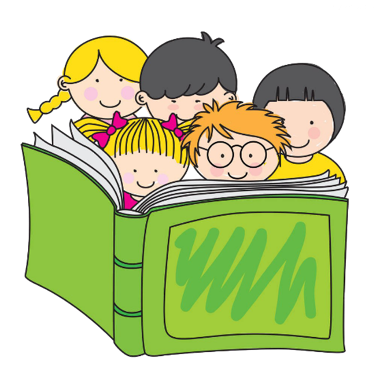 -
-
8
3
1
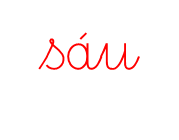 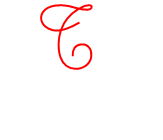 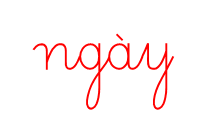 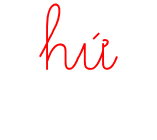 2
0
2
2
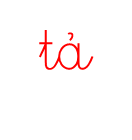 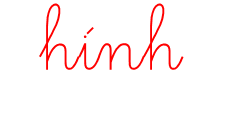 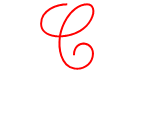 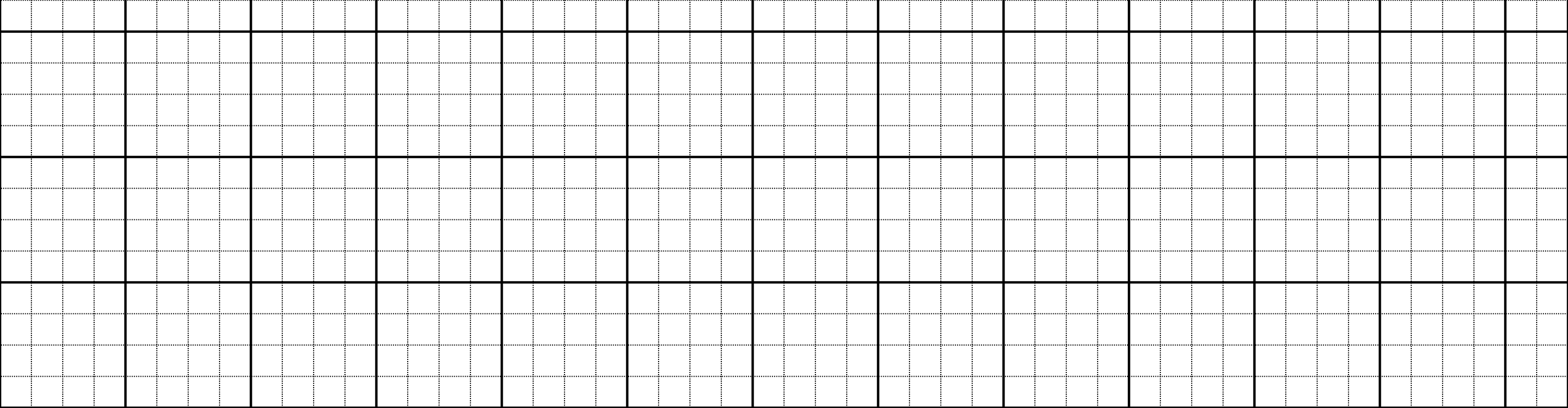 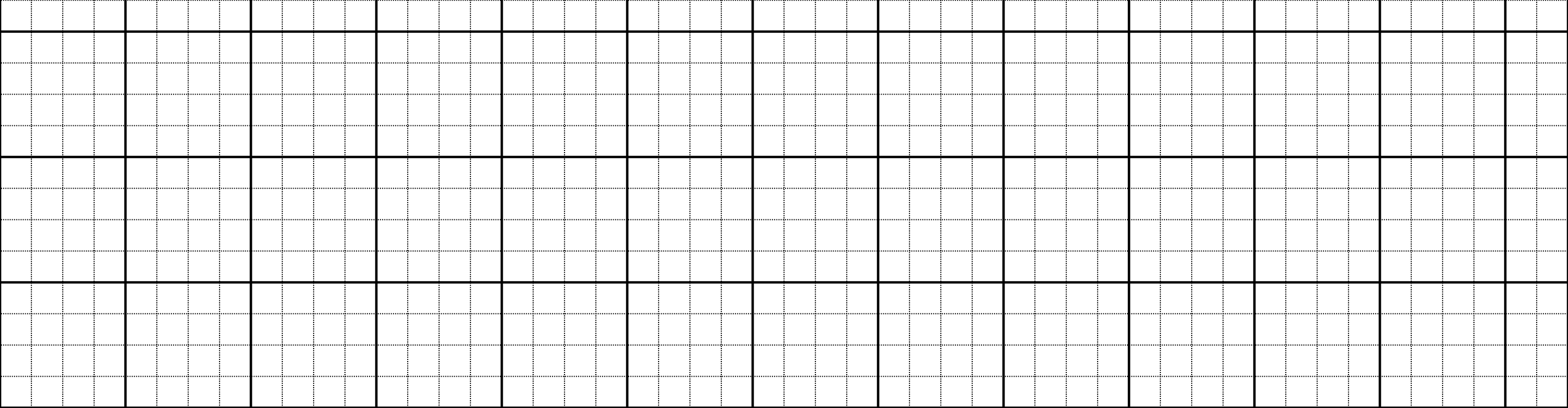 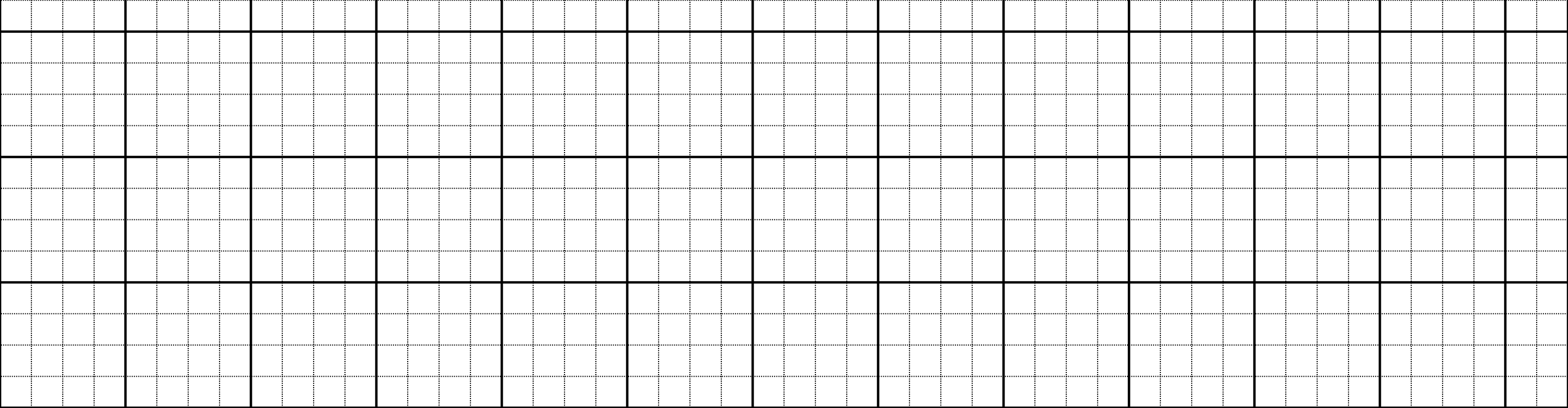 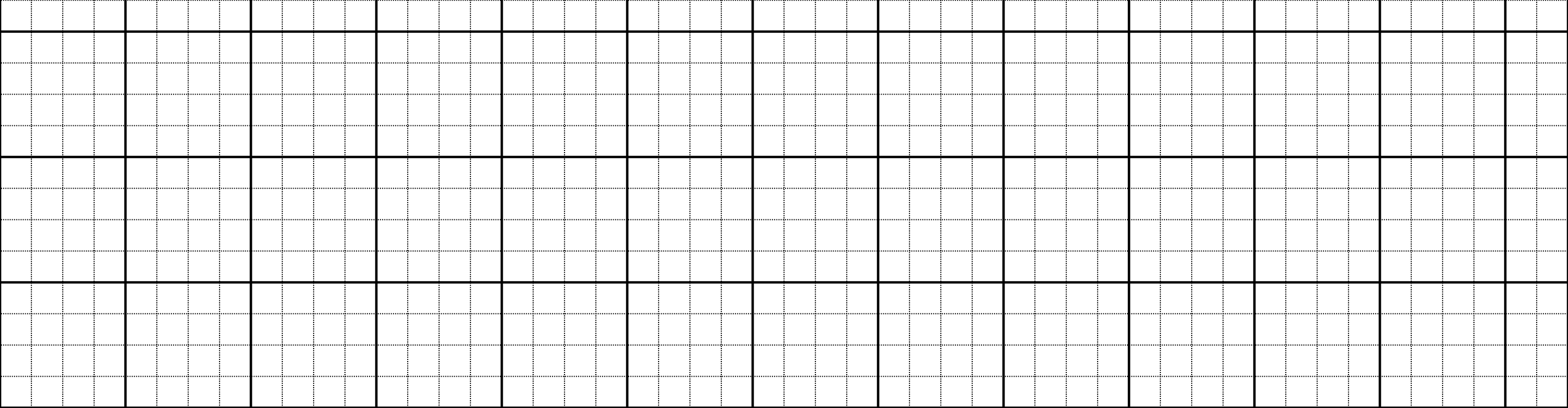 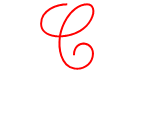 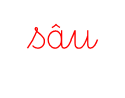 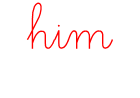 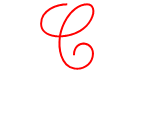 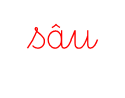 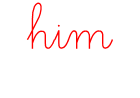 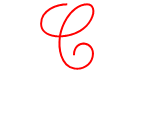 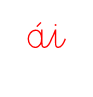 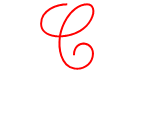 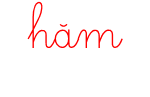 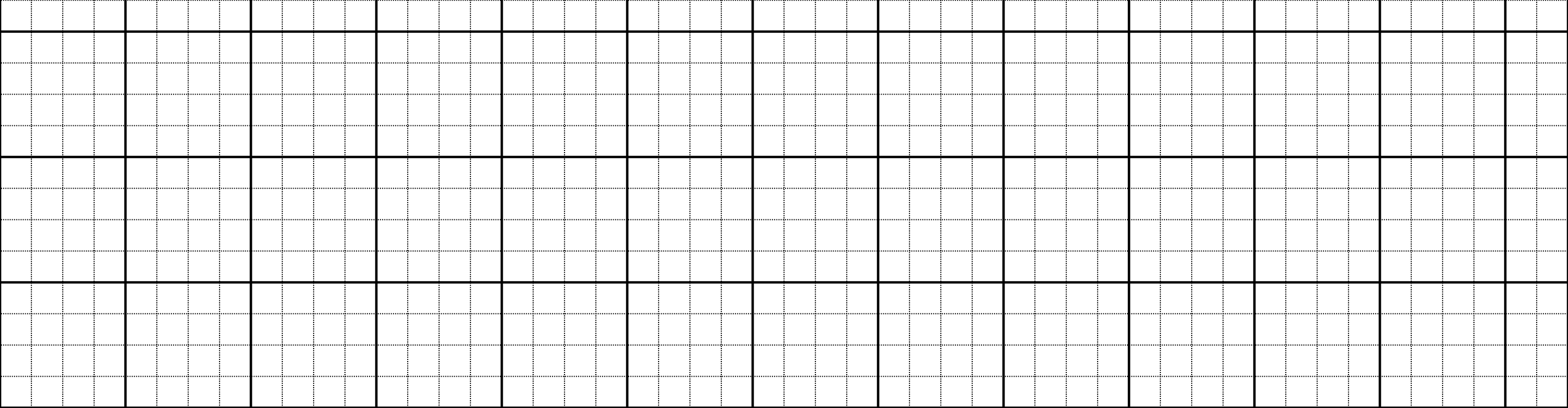 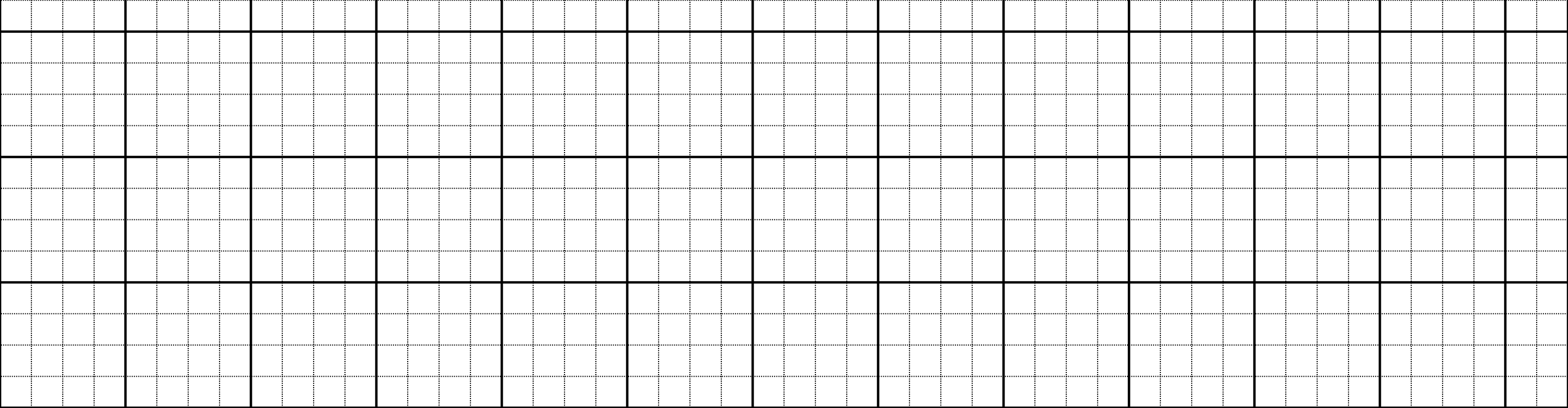 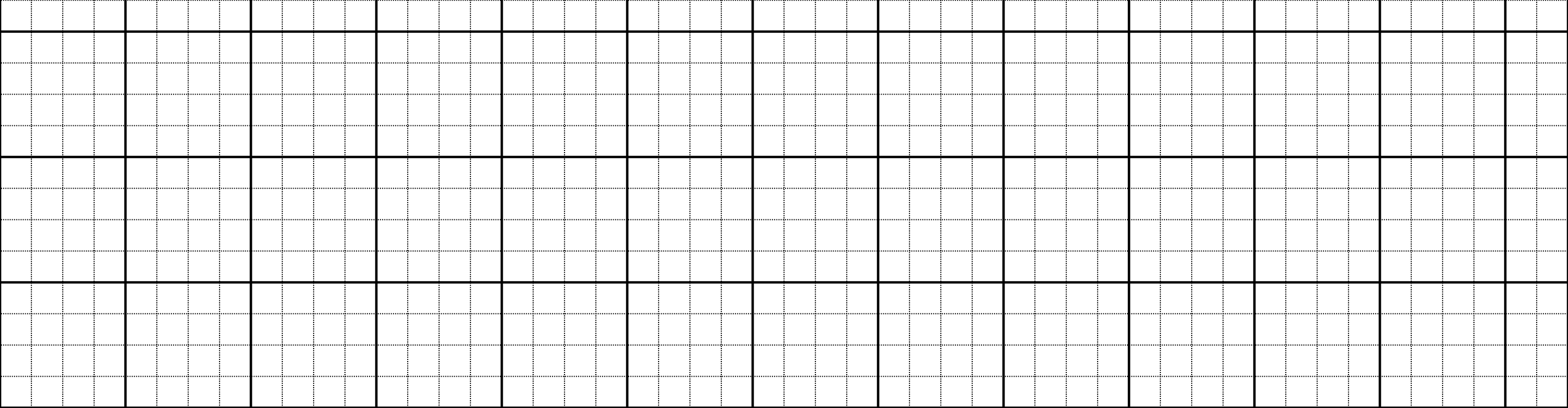 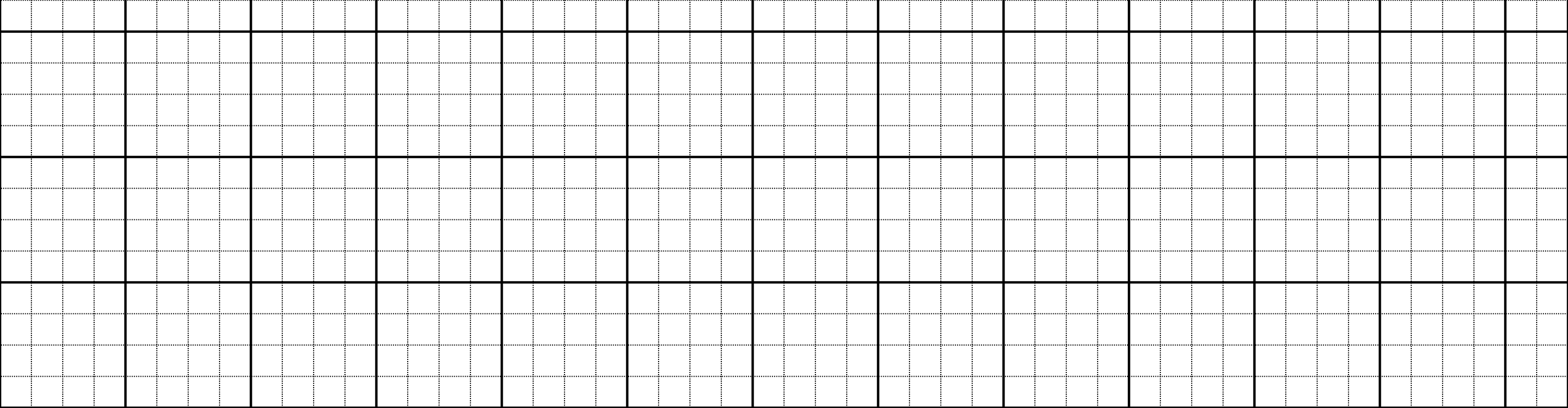 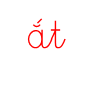 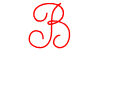 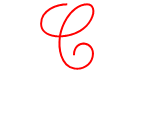 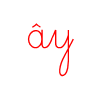 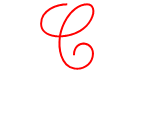 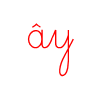 .
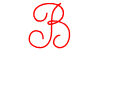 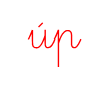 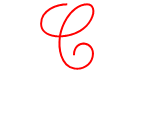 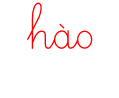 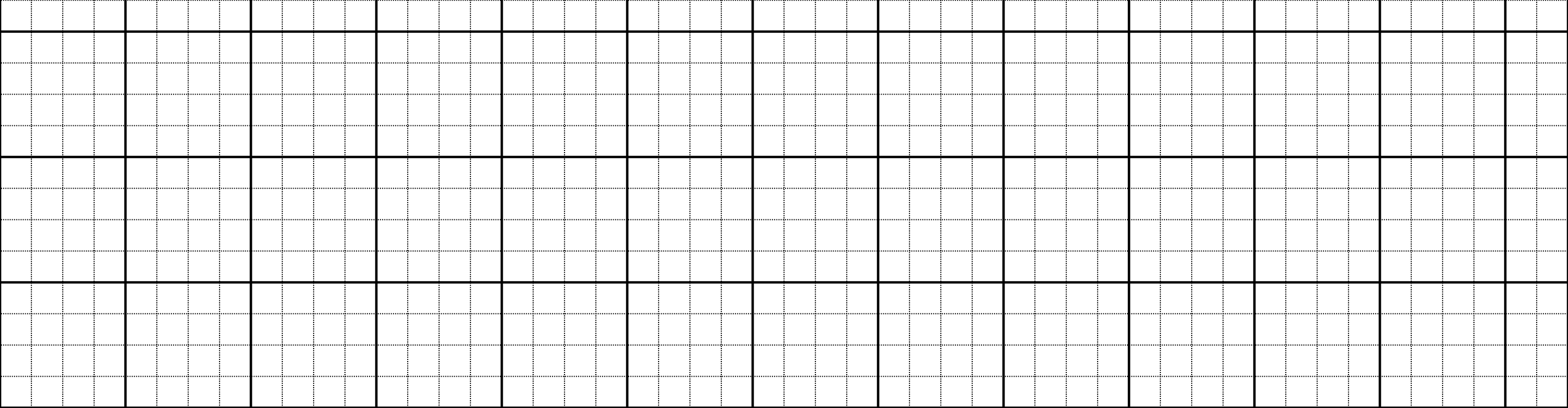 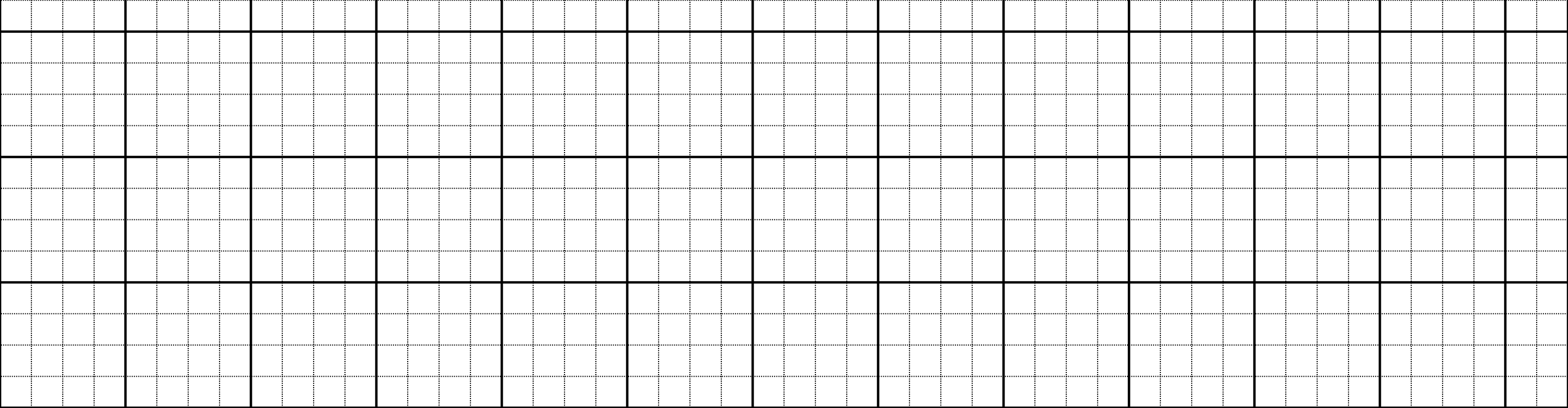 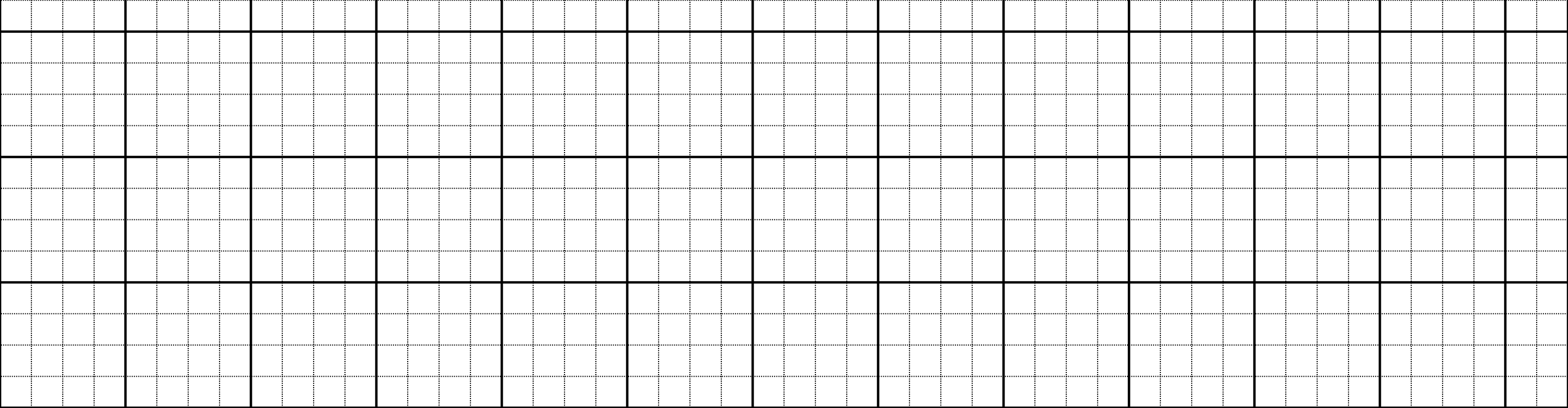 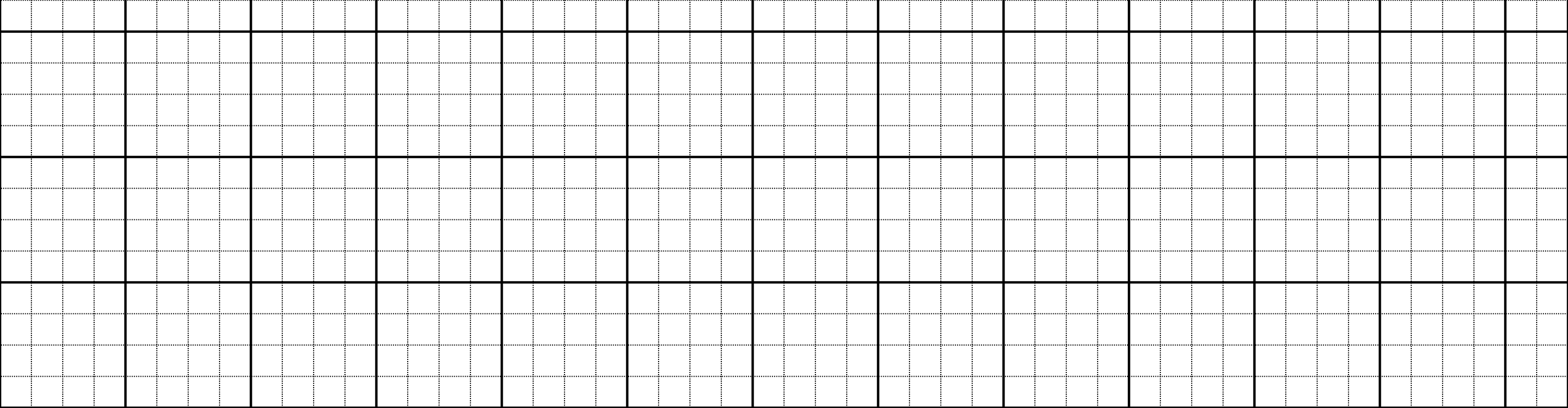 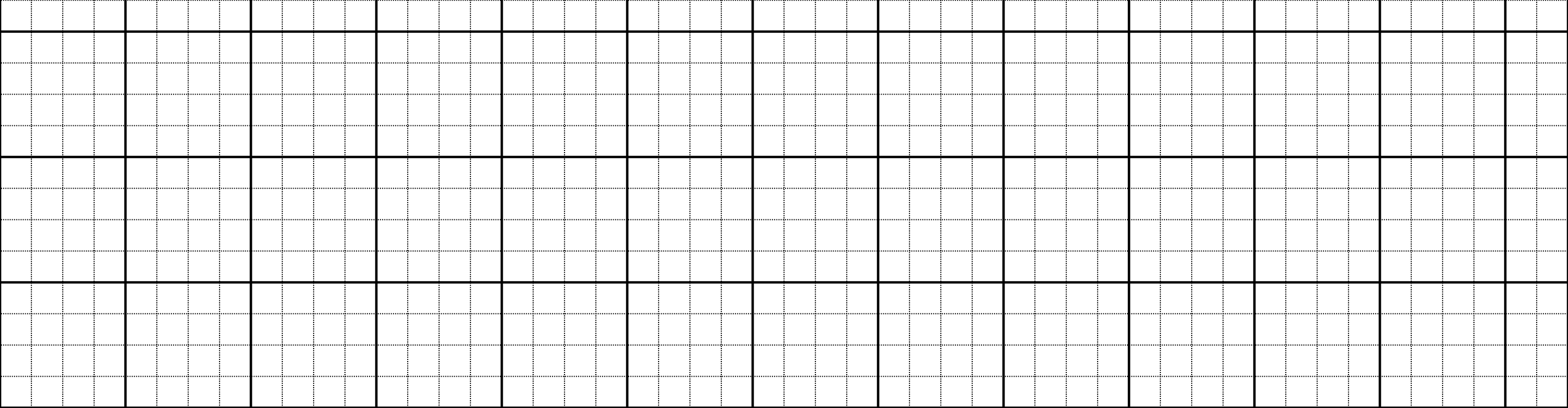 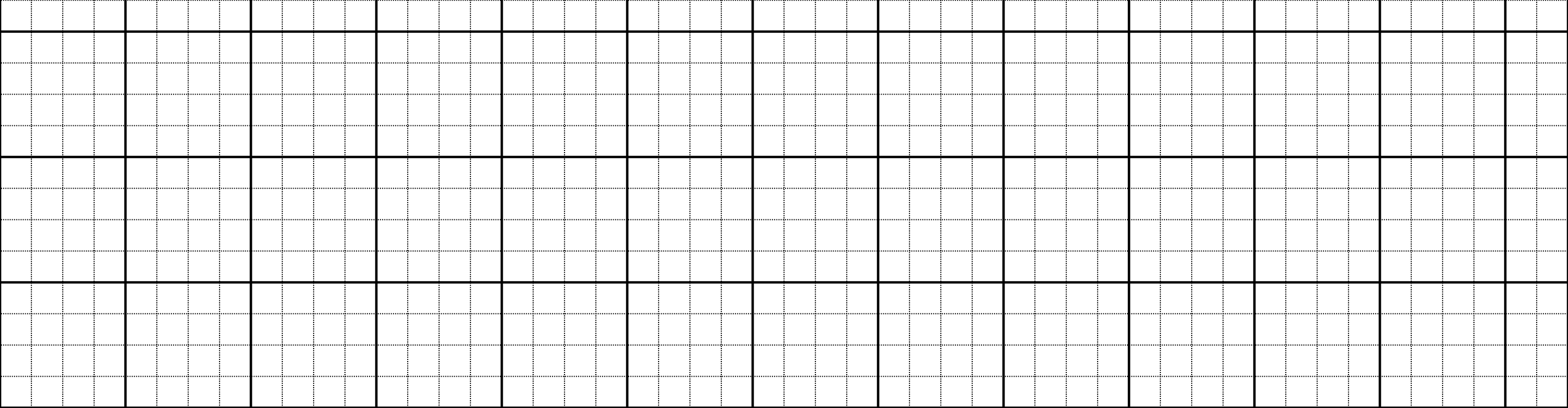 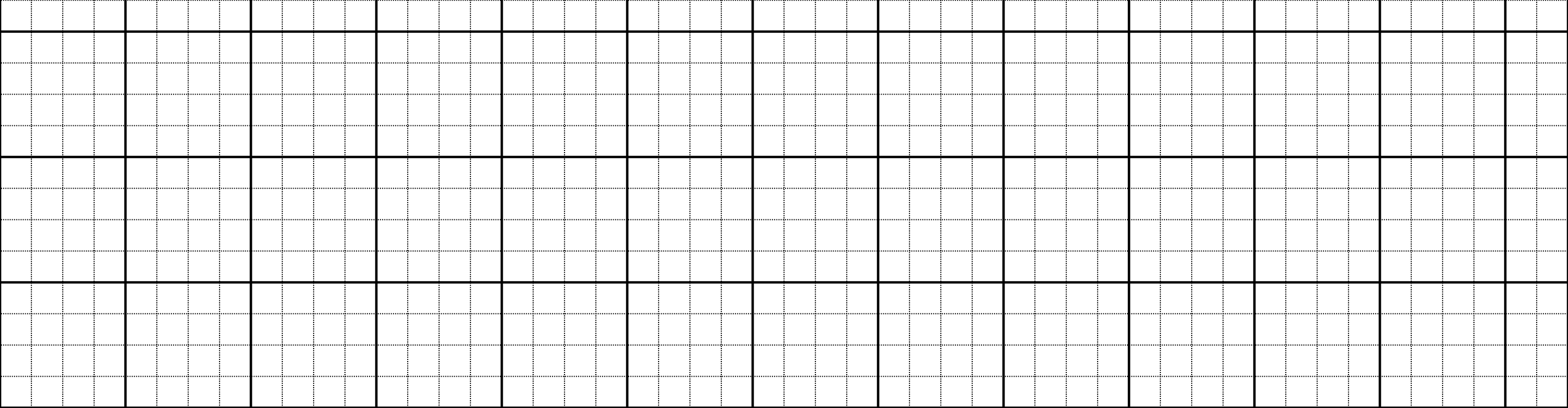 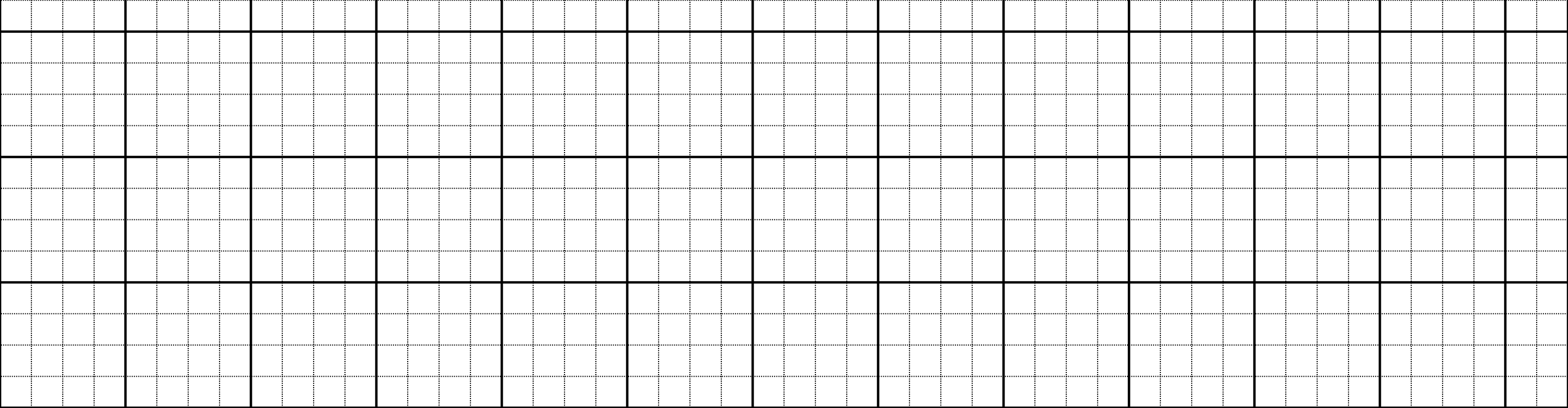 .